Мастер-Чародей
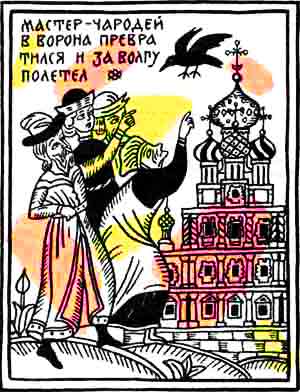 Старые улицы Нижнего Новгорода
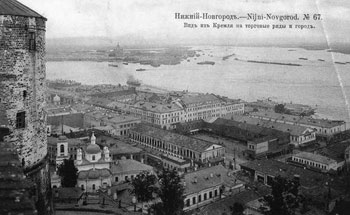 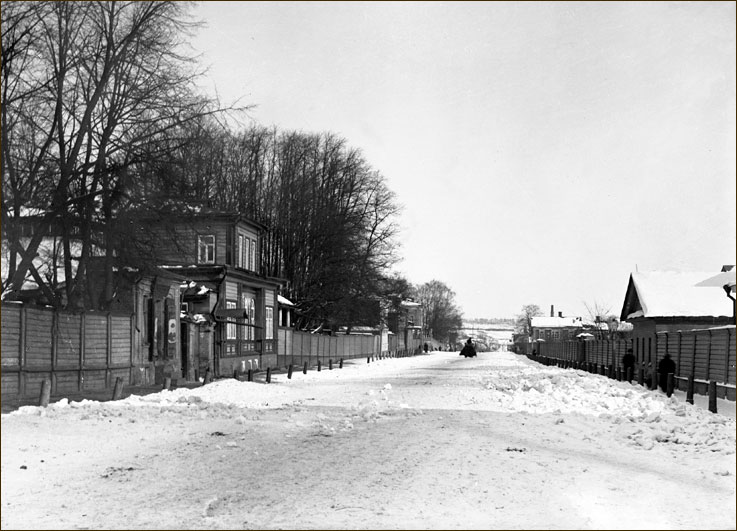 Строгановская церковь
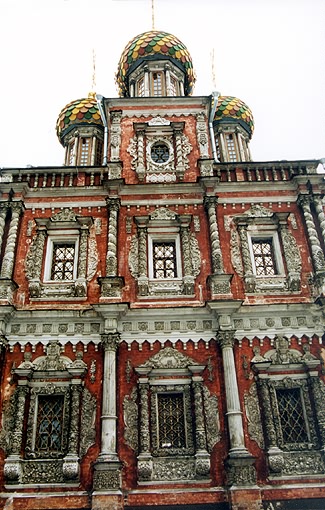 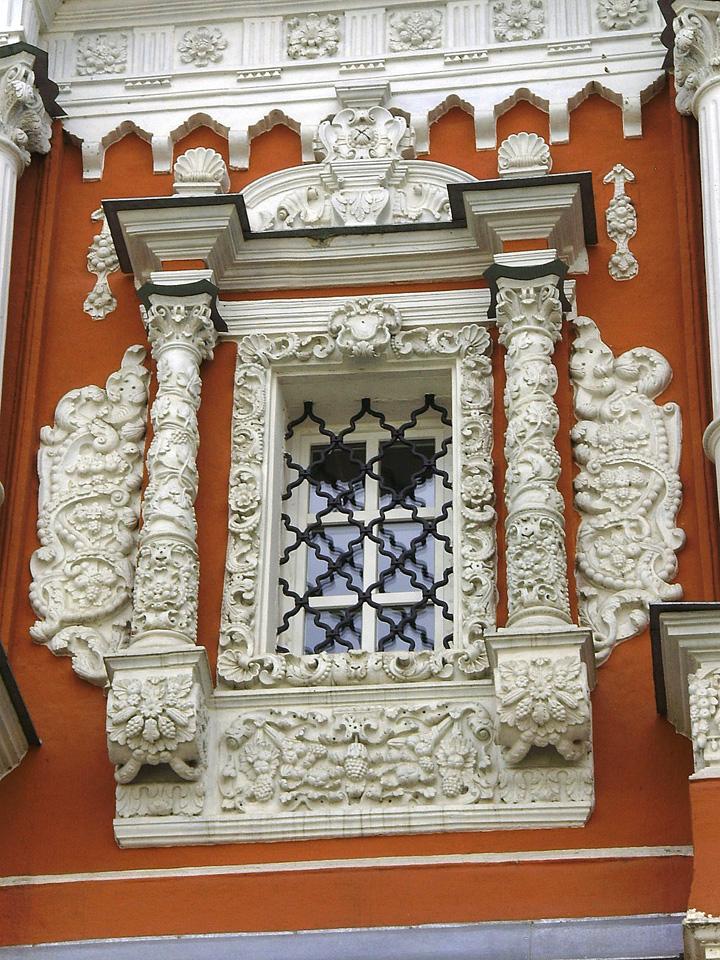 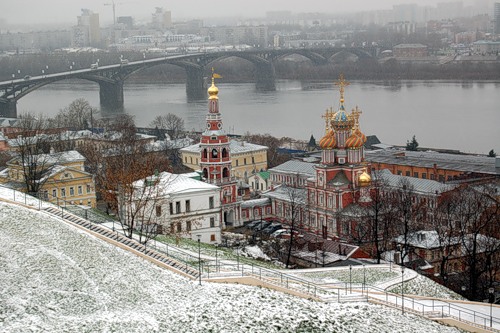 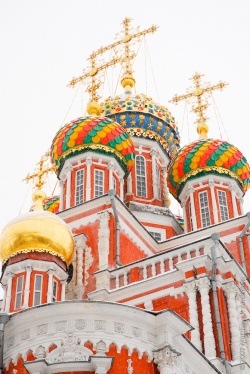 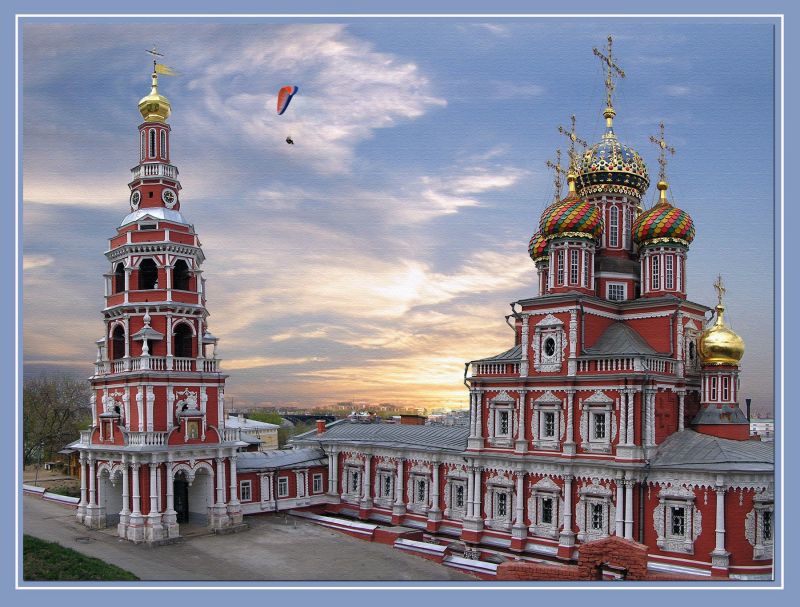 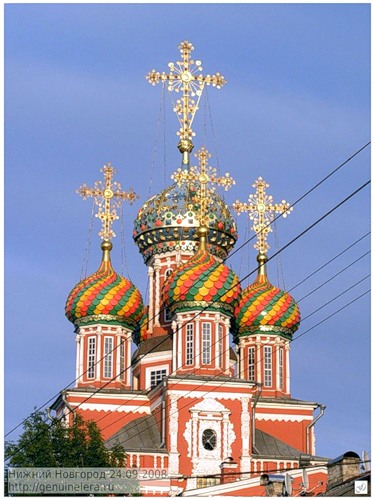 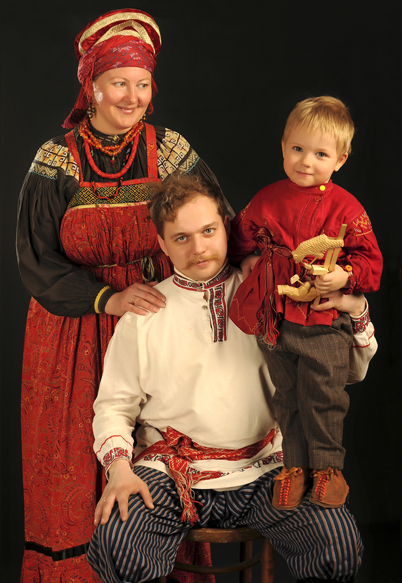 Мужской   костюм
Армяк, порты,лапти
Свадебный костюм
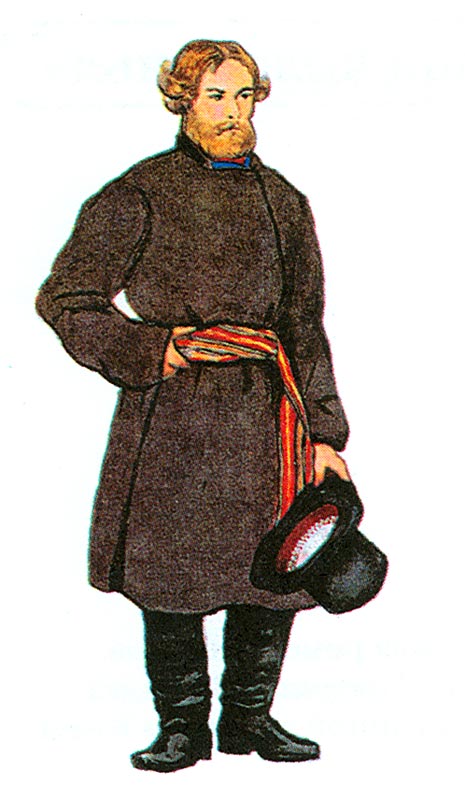 Лапти
Зипун
Куклы в народных костюмах
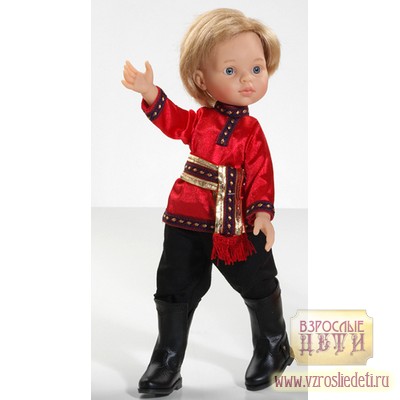 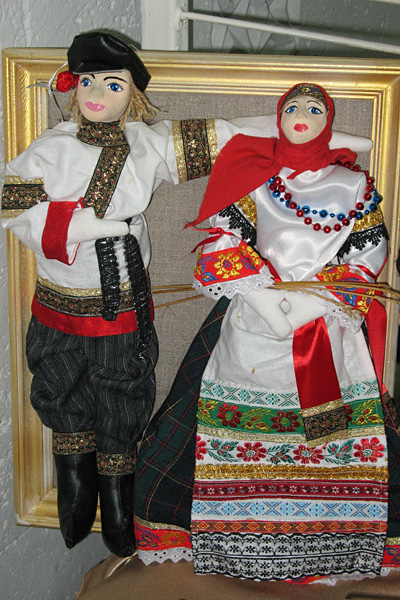 Памятник чистильщику  обуви